B
Bearings
N
N
B
52o
52o
A
A
Intelligent Practice
Silent 
Teacher
Narration
Your Turn
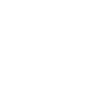 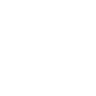 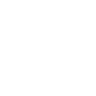 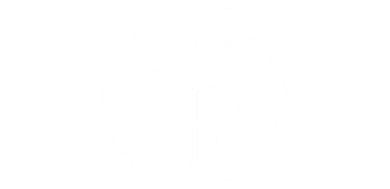 Practice
My Turn
Your Turn
N
N
N
N
Find the bearing of C from D.
Find the bearing of B from A.
70o
70o
150o
150o
B
A
A
B
D
C
070o
C
D
N
N
150o
180o
70o
250o
330o
150o
180o
B
N
N
N
S
N
N
N
S
E
N
4.
E
2.
1.
W
3.
N
A
B
B
B
52o
52o
B
B
52o
S
52o
A
A
A
A
A
A
B
A
A
Each question contains point A, point B and directions indicated with an arrow.
B
B
N
8.
7.
6.
5.
52o
52o
128o
128o
B
B
W
N
B
E
A
A
A
In each case, find the bearing of B from A.
9.
10.
12.
11.
52o
52o
52o
52o
W
W
S
B
N
N
N
S
N
N
N
S
E
N
4.
E
2.
1.
W
3.
N
A
B
B
B
52o
52o
B
B
52o
S
52o
A
A
A
A
A
A
218o
B
052o
232o
A
A
Each question contains point A, point B and directions indicated with an arrow.
052o
B
B
N
8.
7.
6.
5.
128o
52o
52o
128o
128o
B
B
W
N
B
E
052o
308o
218o
A
A
A
In each case, find the bearing of B from A.
142o
232o
9.
308o
10.
12.
11.
52o
52o
128o
52o
52o
W
W
S